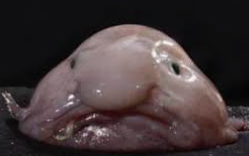 My  interests
By MEEEEE
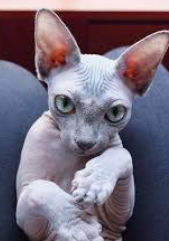 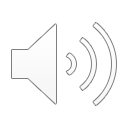 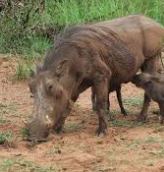 Animals
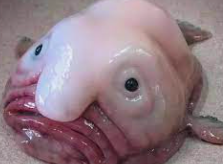 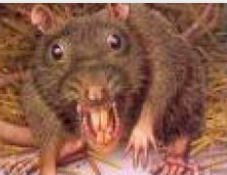 I love all animals even the ugly ones such as rat's warthogs blob fish and hairless cats.
Running
I do little aths and in that I do most of the long-distance events such as 800 meters 400 meters and In winter I like to do 2000 meters and 3000 meters.
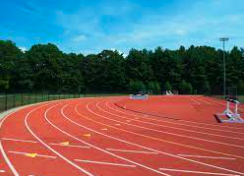 My friends
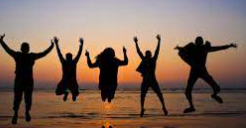 I love all my friends such as Evie kk charlotte H Eva Remi Sophie  Annabel and many more people.
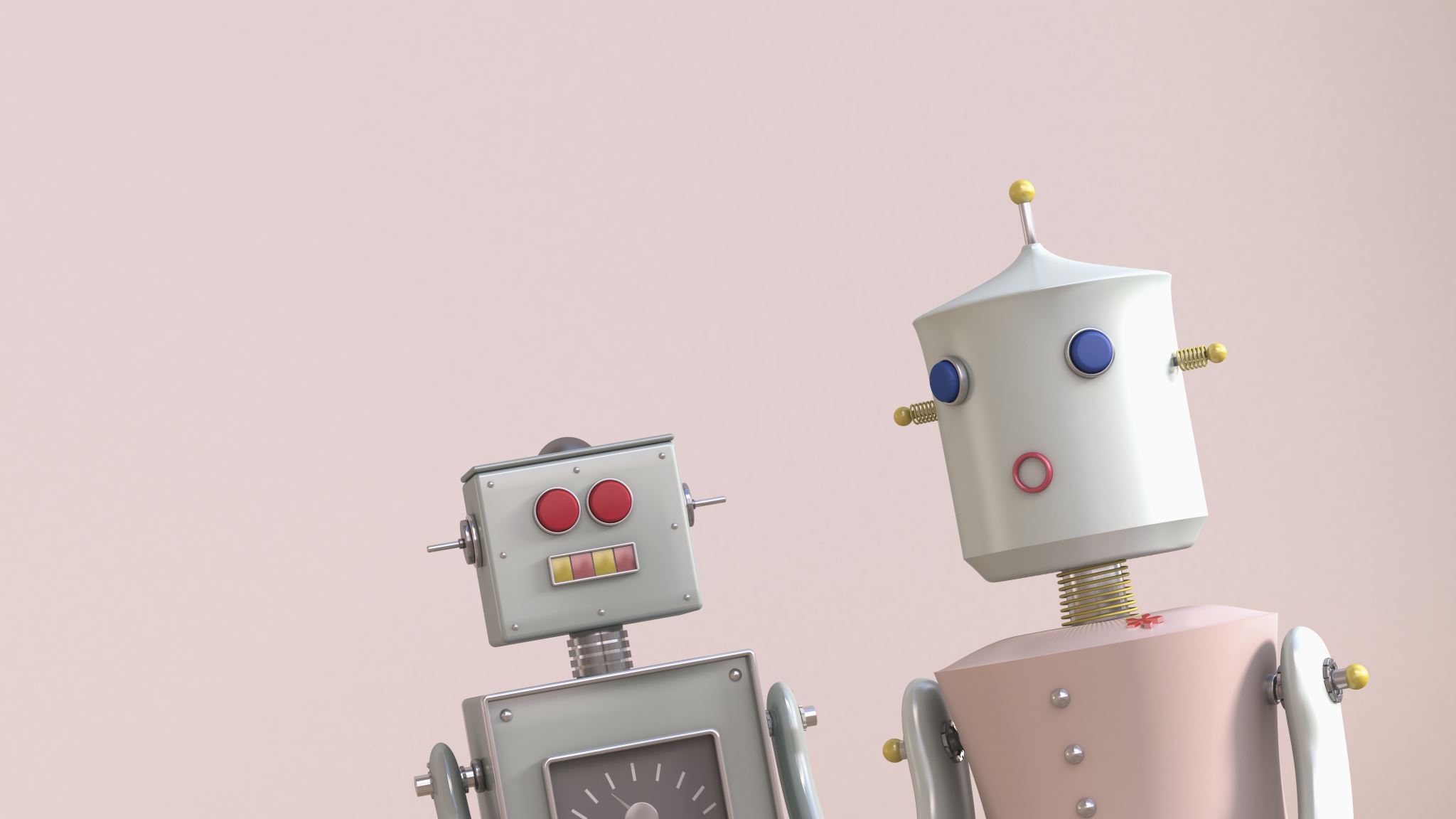 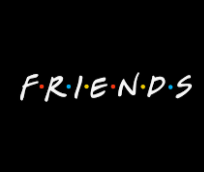 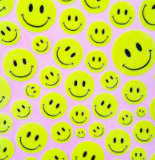